ЗВУКИ [М] И [М']   БУКВА М
Выполнила: Малюкова Наталья
Отгадай загадки
Найди букву, которая есть во всех словах
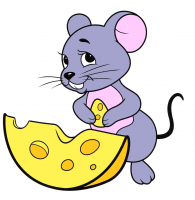 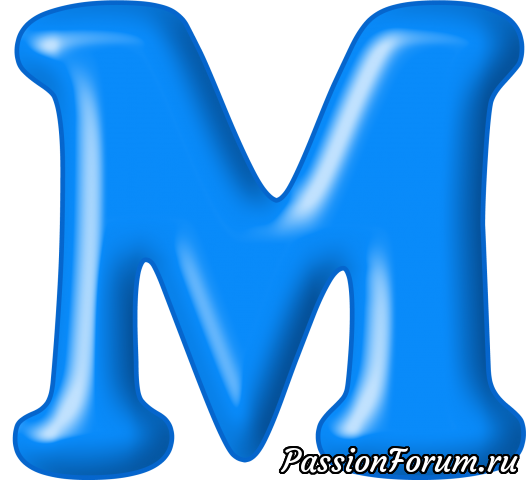 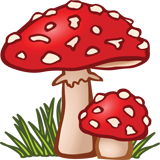 Мышка
Мухомор
Муха
Фонетическая зарядка
Игра «Поймай звук [М]»
Т  Д  М  Л  В  У  М  Р  Л  Т  М  С

ЛА  ПА  РИ  ЛИ  ИЛ  ИТ  ИН  ЕН  ЕЛ  УЛ  УВ

мак, маска, пальто, альбом, луна, комар.
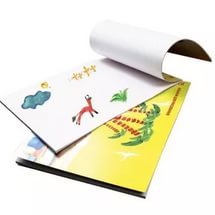 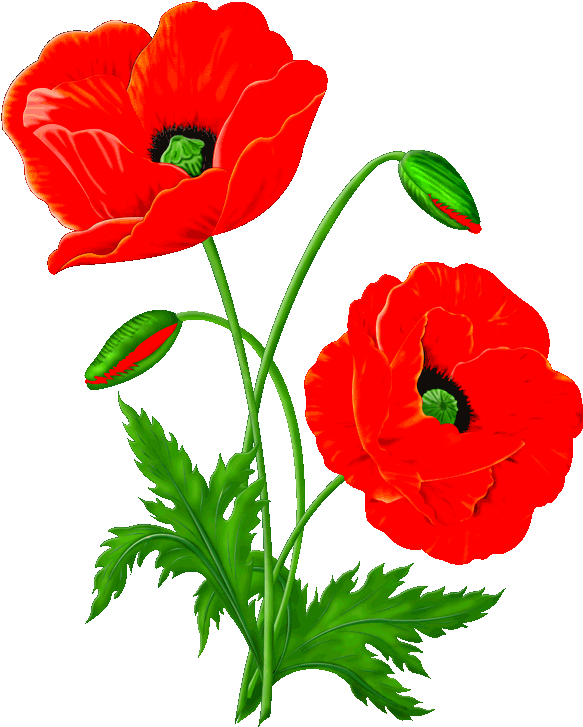 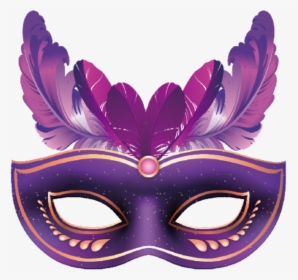 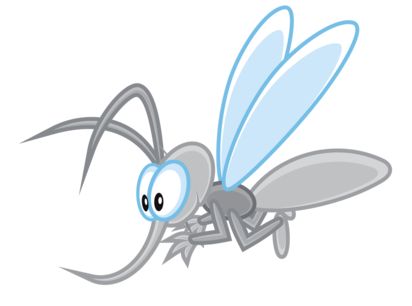 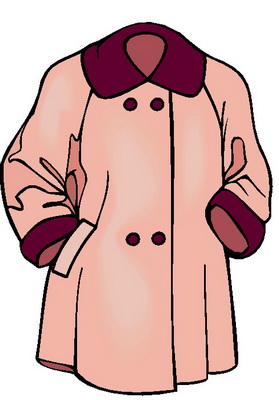 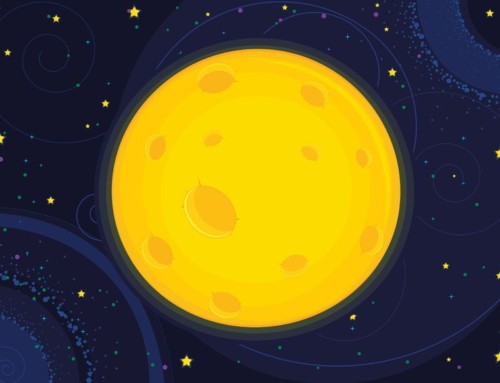 Назови предметы со звуком м. Определи, где стоит этот звук (в начале слова, середине или конце).
Спой песенки вместе с Мишкой«мЯ-мЯ-мЯ …»«мЮ-мЮ-мЮ…»«мИ-мИ-мИ …»
Дай ребятам именаварианты: Макар, маша, миша,  марина, максим.Какие имена ты еще знаешь?
Обведи и раскрась только те предметы, в которых есть звук М
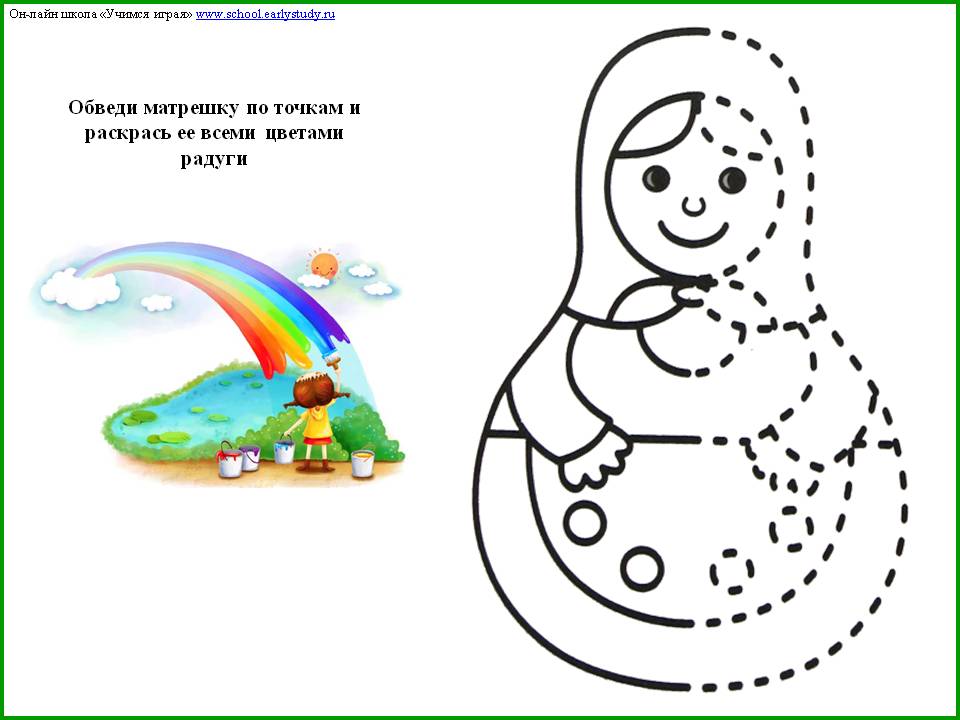 Раскрась те предметы, в которых есть звук м
ПОВТОРИ  ЧИСТОГОВОРКИ
Мо-мо-мо-едим эскимо.
Му-му-му-молока кому?





   Мы-мы-мы-прочитали мы.
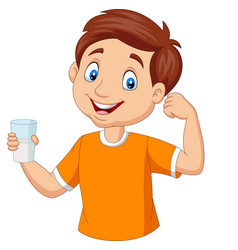 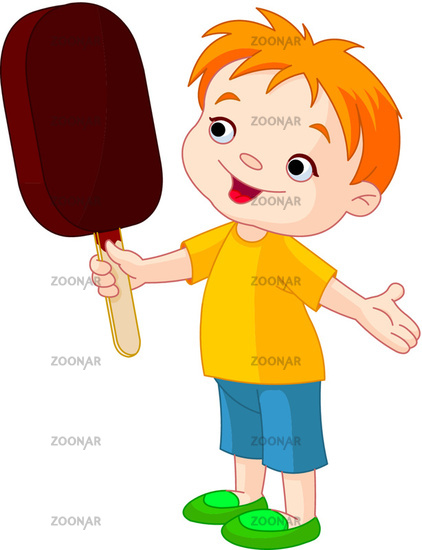 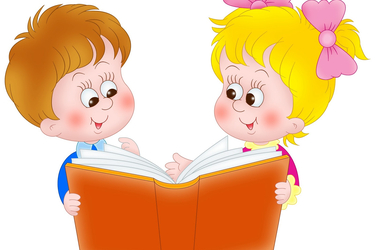 ПОВТОРИ СКОРОГОВОРКИ
Миша с Машей миску мыли
Мыли-мыли, не домыли.
Миску мама перемыла,
Манную кушу всем сварила.
Пальчиковая гимнастика
Назови предметы. Найди место звука [М] в словах: в начале, в середине, в конце слова. Соедини дорожкой домик с соответствующей картинкой
Прослушай стих, запомни и повтори слова со звуками [М], [М'], которые встретились.
Медвежонок в колыбелиМирно спит под вой метели.Мишка ляжет на живот —И ему приснится мёд.Может лечь потом на спинку,Чтоб увидеть и малинку.
На что похожа буква м?
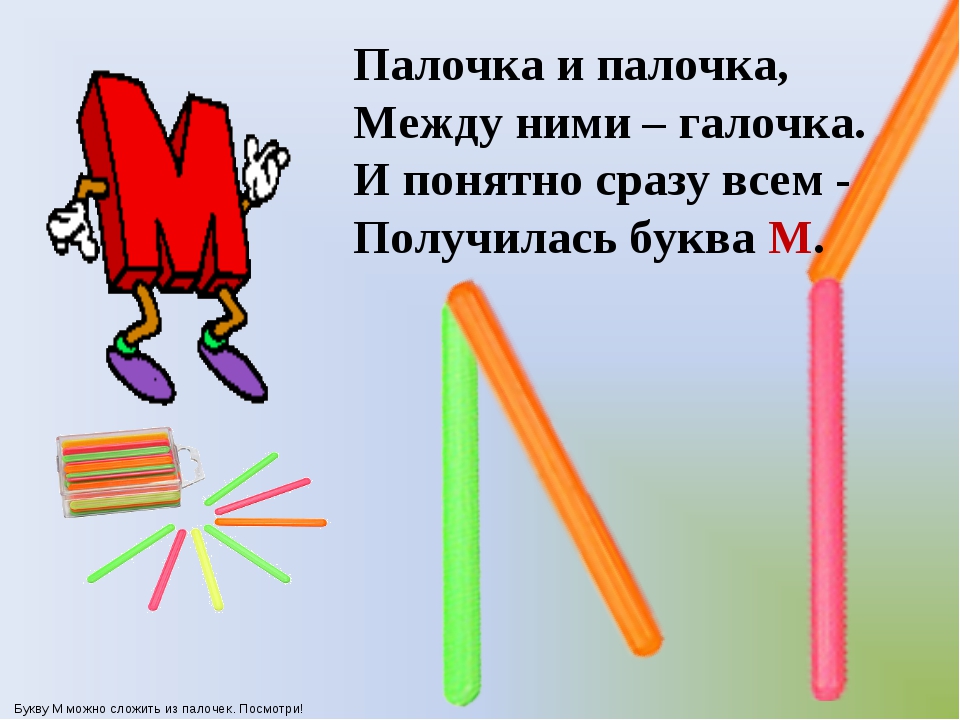 раскрась только букву м
Найди на картинке все буквы м и раскрась  их
Пропиши букву М
Игра «продолжи слова»
Продолжи предложение, подобрав слова на звук м
В норе живет..
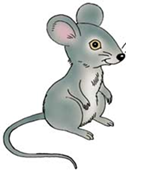 По дороге едет…






 В саду растет…
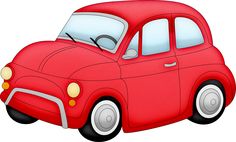 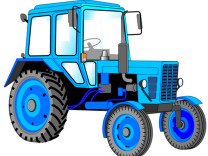 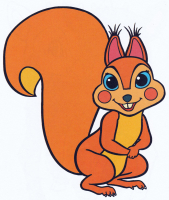 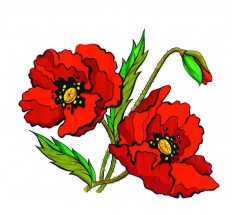 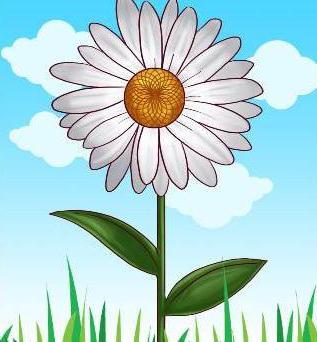 Заменяя картинки словами, составь предложения.
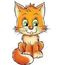 У нас живет             Мурка. 
У Мурки красивые усы и пушистый хвост. Мурка очень любит пить 


Мама специально для Мурки покупает его в 

На, Мурка, молоко.
Мур-мур-мур-благодарит кошка!
У Милы мелки. Она нарисовала






           
У Милы получились красивые рисунки.
Миша тоже решил что-нибудь нарисовать. И вот перед нами
Молодцы ребята!
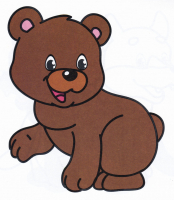 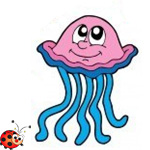 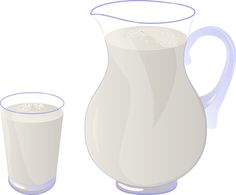 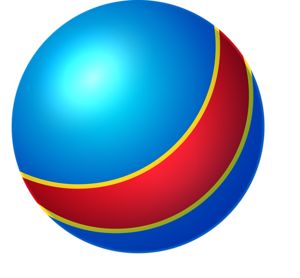 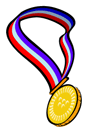 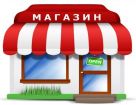 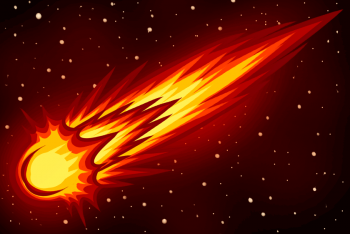